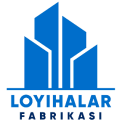 “Адрас ва атлас ишлаб чиқариш"
Лойиҳа тавсифи
Лойиҳа манзили
Лойиҳанинг иқтисодий кўрсаткичлари
Лойиҳанинг харажатлар тақсимоти
Қашқадарё вилояти, Қарши шаҳри
Атлас (араб. — текис, 
 силлиқ) — танда ипи 
 ҳам, арқоқ ипи ҳам,
 табиий ипакдан 
 тўқиладиган бир юзлама 
 силлиқ мато. Танда ипи 
 абрбанди усулида бўяб 
 безатилади. Алоҳида
 ишлов бериб Атласга 
 жило берилади, шунга 
 кўра у товланиб туради. 
 Илгари мато юзига 
 кудунг урилган, ҳоз. 
 кунда Атлас иссиқ 
 сатҳли барабан — 
 каландрдан ўтказилади.
 Ушбу лойиҳа қуввати 1 
 йилда ўртача - 72 000 
 метр
Атлас ва адрас ишлаб чиқариш
Ўз-ўзини қоплаш (PP)
Бино қуриш
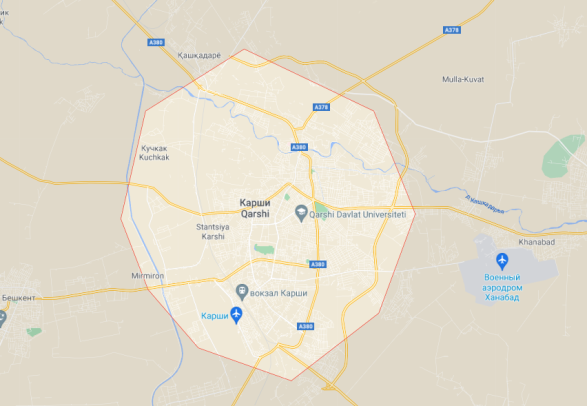 20,9 млн.
  сўм
22 ой
Ички даромадлилик даражаси(IRR)
Айланма маблағ
Соф жорий қиймат (NPV)
Ускуналар
87,5 млн.
   сўм
245 млн.
   сўм
189,9 млн
     сўм
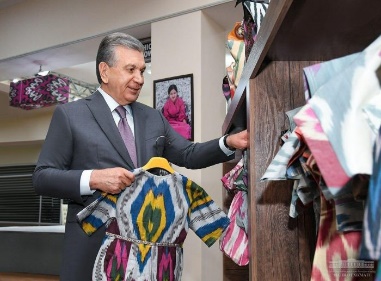 43%
Инвестиция қайтими (ROI)
Бошқа харажатлар
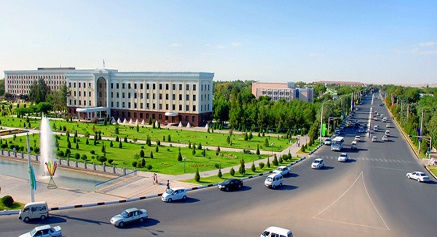 196%
16,6 млн.
   сўм
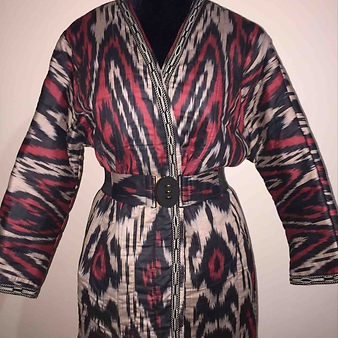 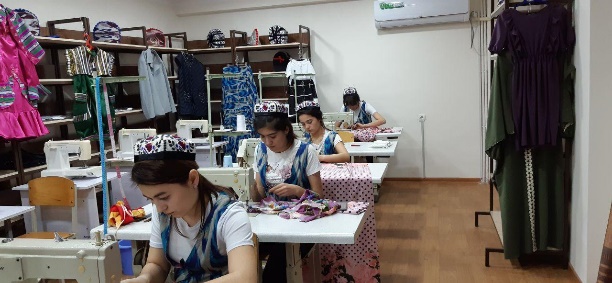 Ишчи ўрин сони
Ўз маблағи
10 нафар
125.0
Лойиҳа қиймати
МЛН.СЎМ
370
Ишга тушиш вақти
Банк кредити
МЛН.СЎМ
2021-2022
245
МЛН.СЎМ